Course Overview
Let’s learn something!
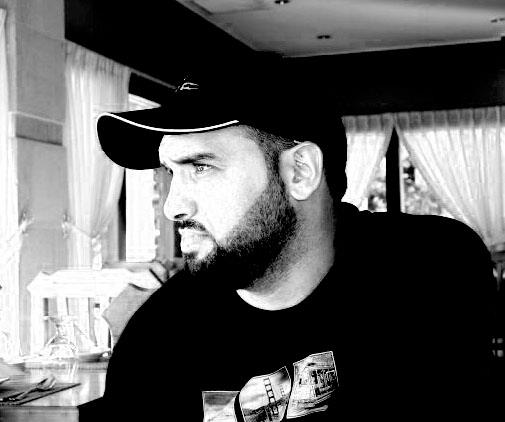 Full Stack Web Development based on Python and Django framework
General Course Information
How to get the course notes and files
How to get help during the course
Full Stack Web Development based on Python and Django framework
Huge thank you for enrolling!
Let’s discuss some general tips for getting the best experience with this course!
Full Stack Web Development based on Python and Django framework
This course will cover everything learner needs to develop and design a website using latest front-end and back-end technologies such as: - HTML5, JavaScript, jQuery, CSS, bootstrap, Python, and Django framework. 
Visit http://github.com/abedbanna
100 HoursFirst week 30 hTwo weeks with 70 h
How to get the 
course materials!
How to get the course materials
You can download all files from this lecture, the Recorded lectures, or the Installation lecture
http://github.com/abedbanna
http://lms.uop.edu.jo
How to approach 
the course!
Full Stack Web Development based on Python and Django framework
The course is divided into sections that lead into each other.
Each section can be visited independent of the others, but assumes knowledge of all concepts covered in previous lectures!
Full Stack Web Development based on Python and Django framework
As a general curriculum:
HTML,CSS, and  Javascript
DOM, jQuery, and bootstrap
ECMAScript
Python
Django and SQL
Full Stack Web Development based on Python and Django framework
We assume programming previous knowledge. 
You can take this course even if you have zero web programming experience!
If you have experience, you will learn more technologies and approaches !
How to get help 
during the course!
How to get help!
Useful ways to share your code:
http://www.codepen.io
http://www.codepad.org
A gist on Github
A screenshot
PyCharm as IDE
There are many ways to program, that includes choice of IDE, styling, etc.
Don’t feel locked into the choices made in this course, feel free to explore other options, and share them as well!
Setup and Installation
Let’s get you set-up!
Full Stack Web Development based on Python and Django framework
There are many options for choosing your Development Environment and your browser!
We will be using the PyCharm IDE and Google Chrome for this course.
https://www.jetbrains.com/student
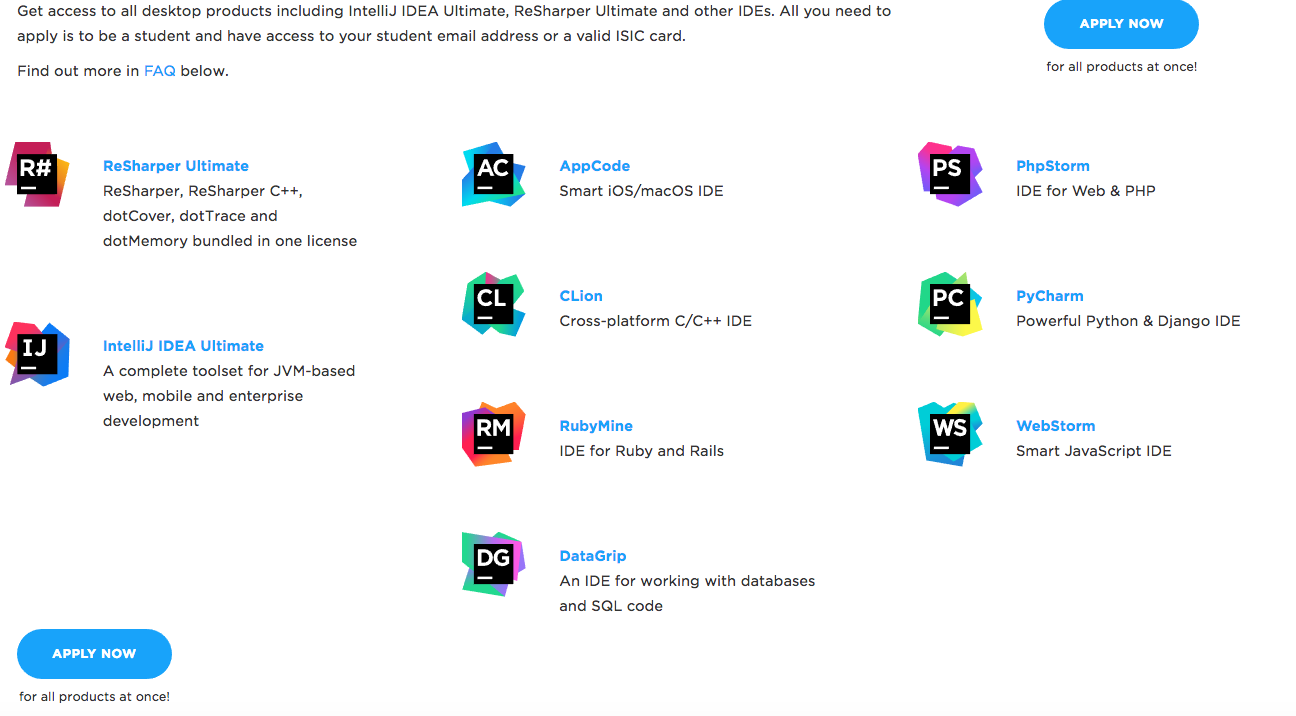 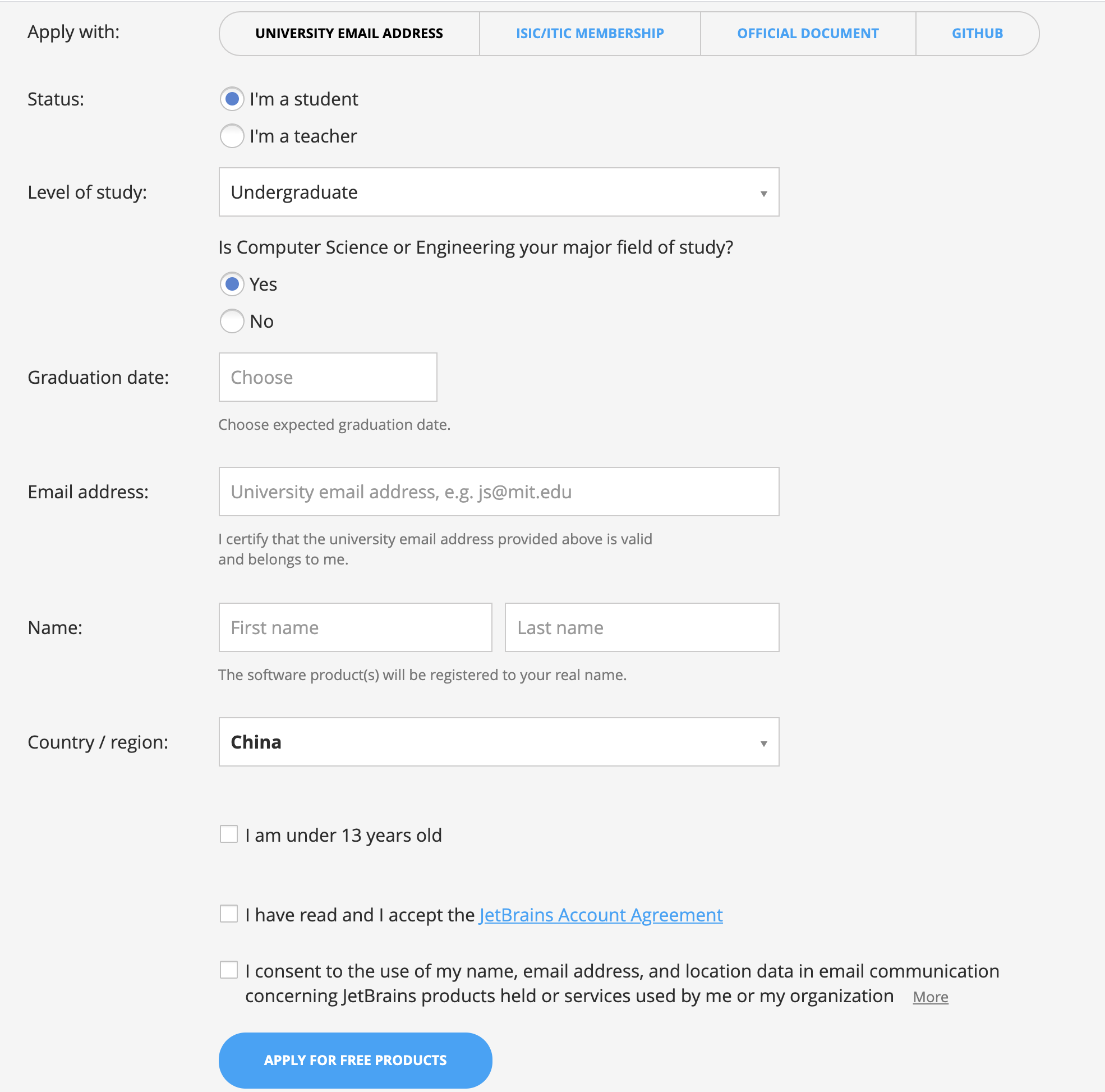 Full Stack Web Development based on Python and Django framework
If you are very experienced with another IDE feel free to use it, although I still highly recommend trying out PyCharm.
For a browser choice, please use Chrome, it is by far the most popular choice for Web Developers!
[Speaker Notes: Anaconda, Spider and others demo]